Конкурентная борьба в бизнес-центрах. Высокодоходные сервисы для SoHo/SMB.
Михаил Пономарев – 
менеджер по работе с ключевыми клиентами SwitchRay
Современный бизнес-центр
Проблемы оператора связи в современном бизнес-центре:
Высокая конкуренция
Высокие затраты на инфраструктуру и низкая окупаемость
Скудный пакет предоставляемых услуг
Низкий ARPU
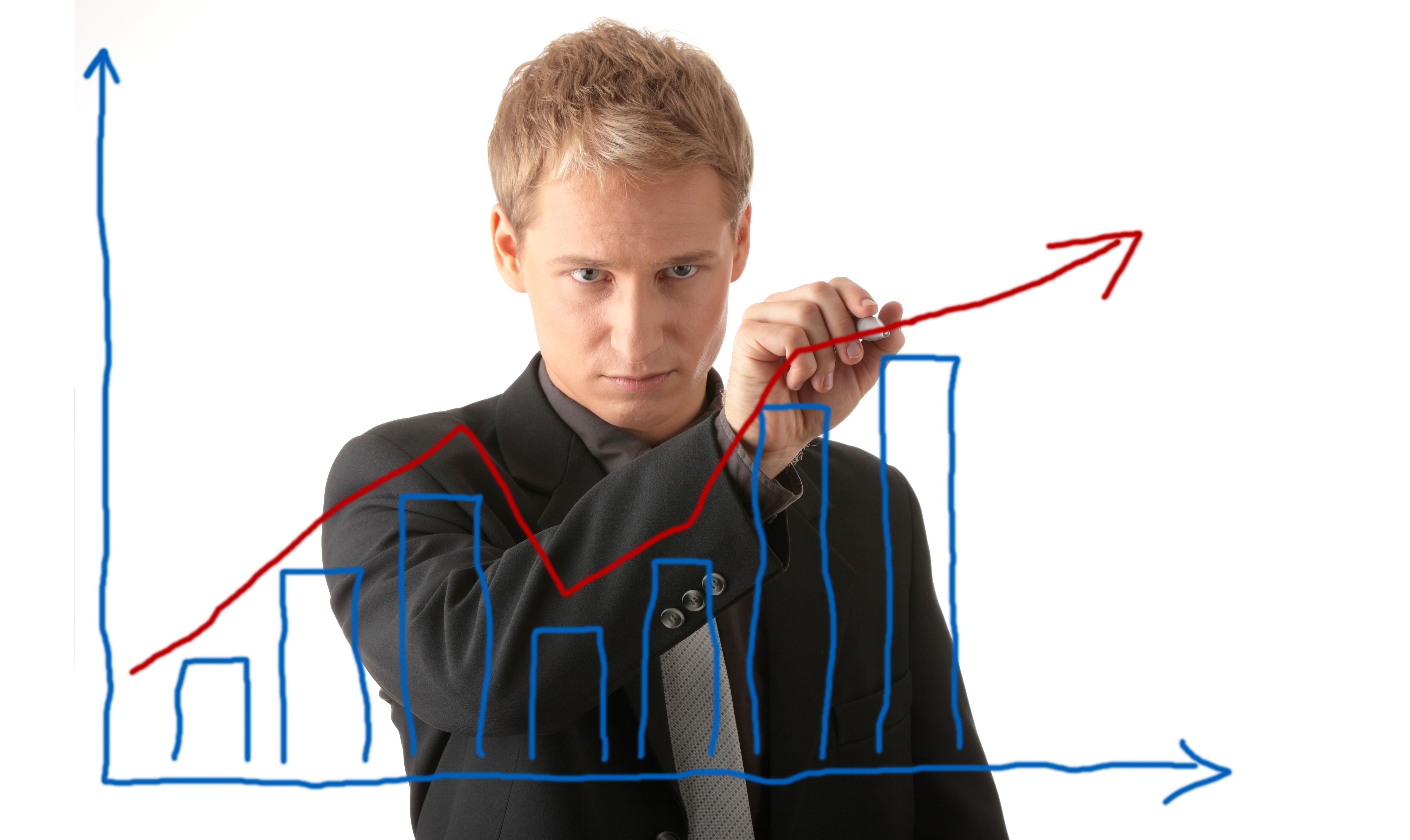 Виртуальная АТС
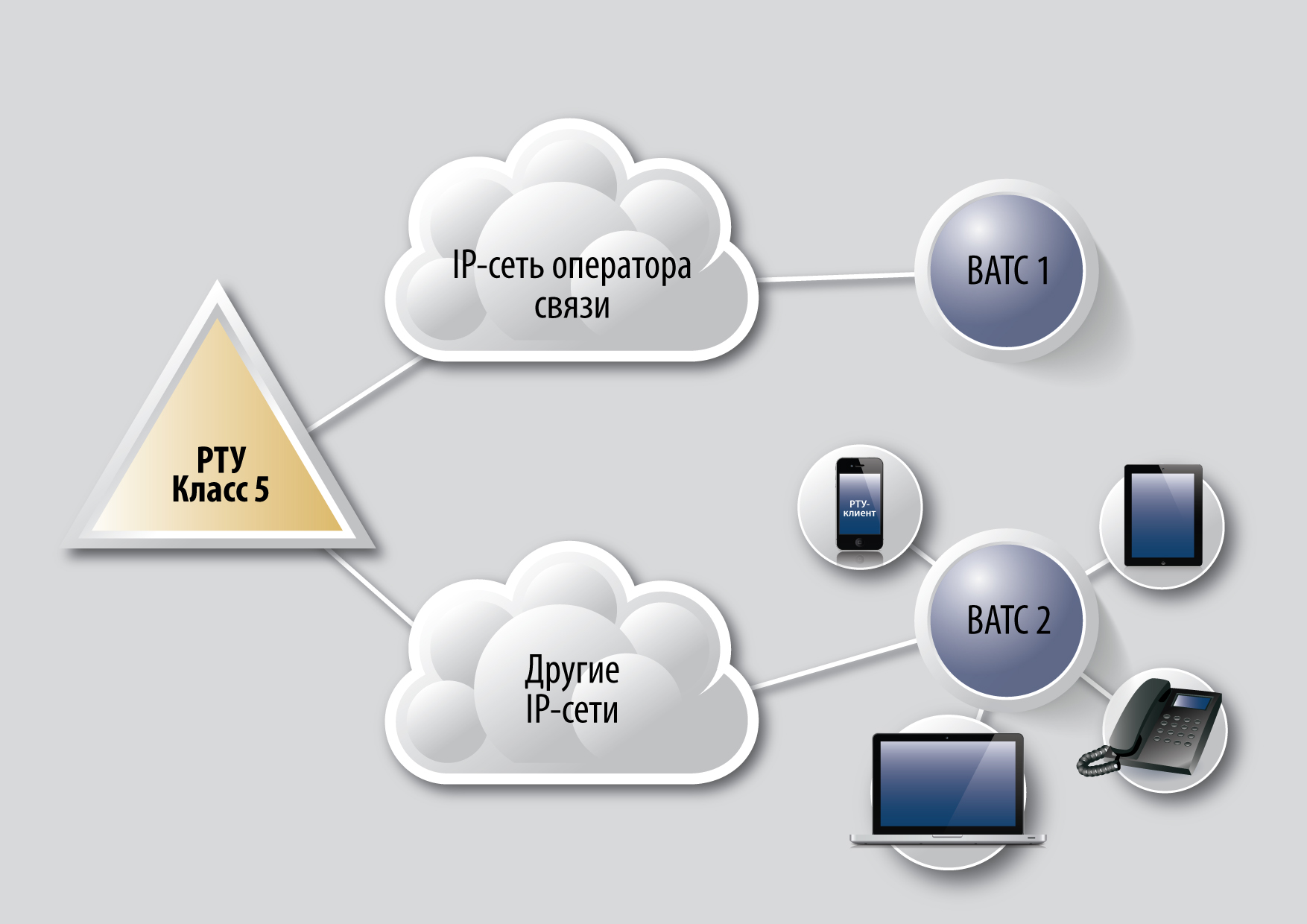 Преимущества для клиента оператора:
Отсутствие капитальных затрат
Набор интеллектуальных  сервисов
Простота управления 
Открытые протоколы
Масштабируемость
Мобильность
Доменная структура
Виртуальный колл-центр
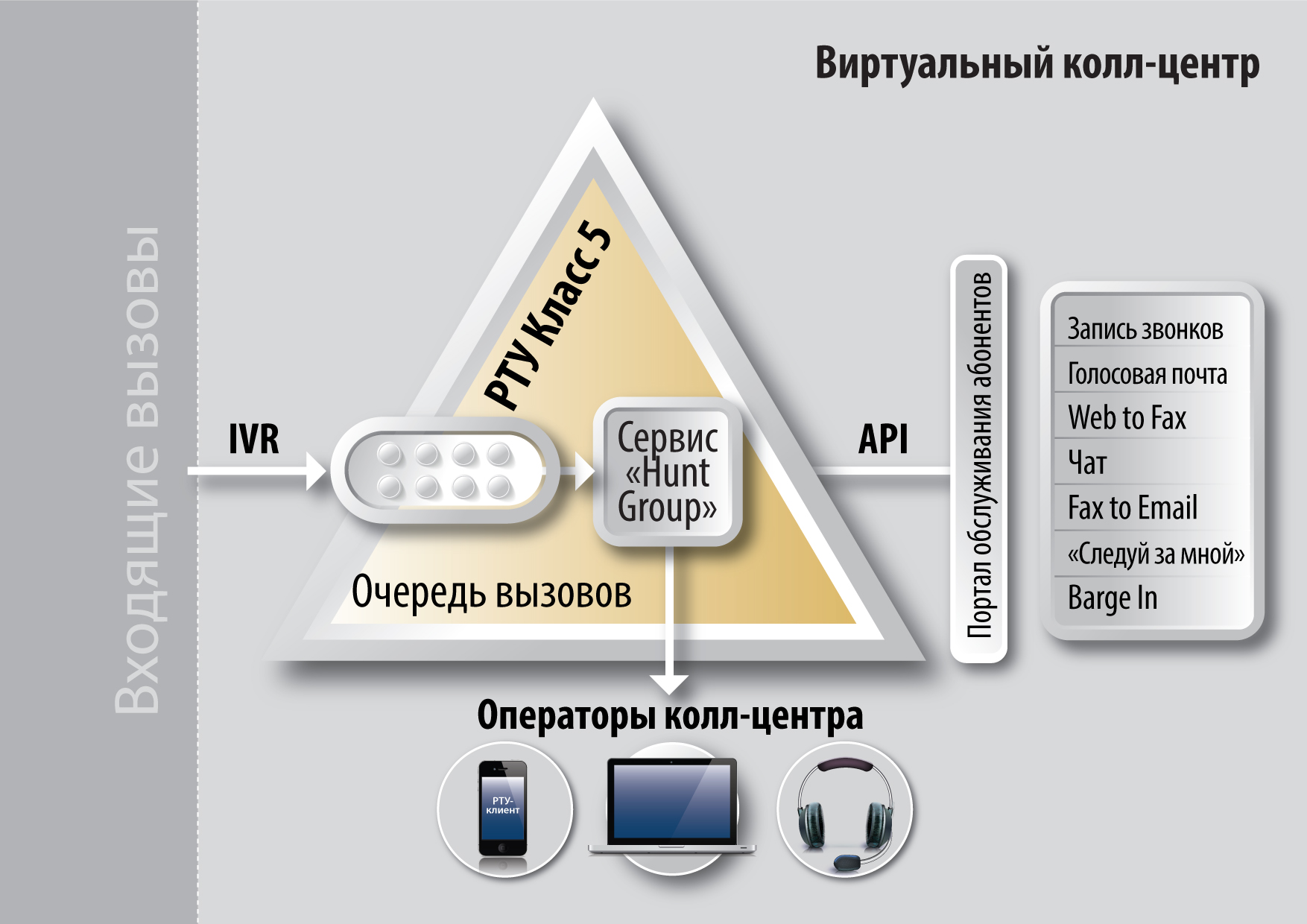 Основные сервисы :
Сервис «Hunt group» 
Сервис «Запись разговоров» 
Сервис «Barge-In»
Управление через web - портал
Виртуальный OTT-сервис провайдер
Преимущества:
Виртуальная АТС 
Веб-портал для абонентов
OSS / BSS
Виртуальные сервисы (Мобильная IP-телефония, Виртуальный колл-центр и др)
Оперативная установка и начало работы сервисов
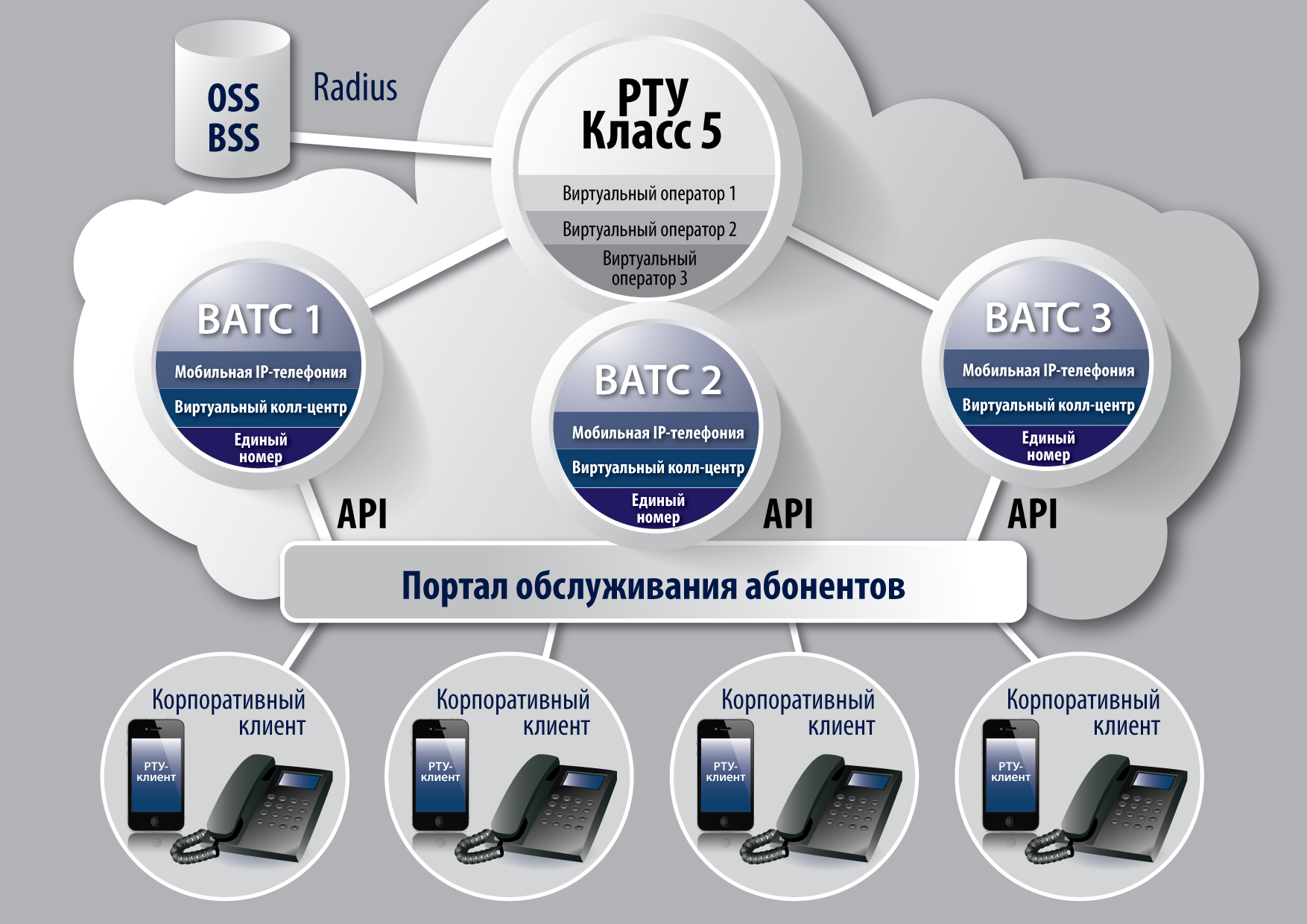 [Speaker Notes: Схему можно разделить на две. Верхняя часть  - это для операторов связи, а нижняя часть это уже больше для корпоративных абонентов.]
Мобильная IP-телефония
Возможности:
Звонки по IP-каналам.
Поддержка ОС Android, iOS, Windows.
Мультитерминальность.
Различные схемы переадресации между софтфонами.
Синхронизация адресной книги.
Автопровижининг.
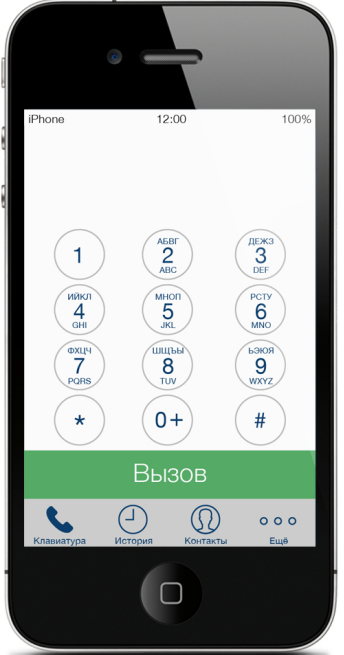 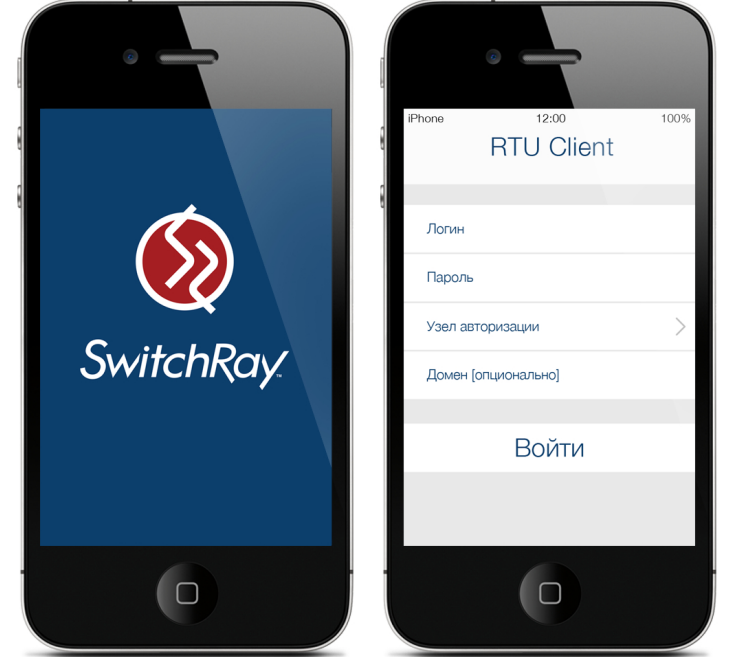 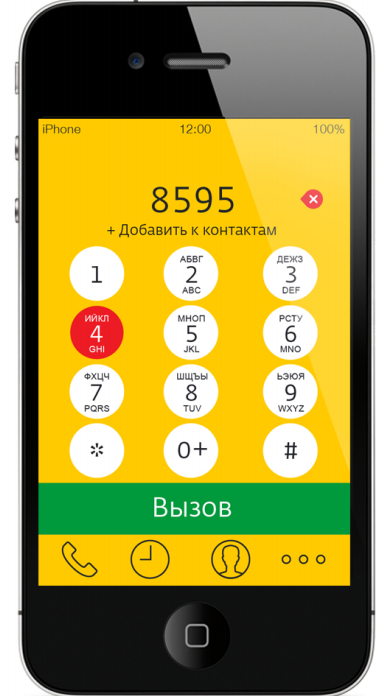 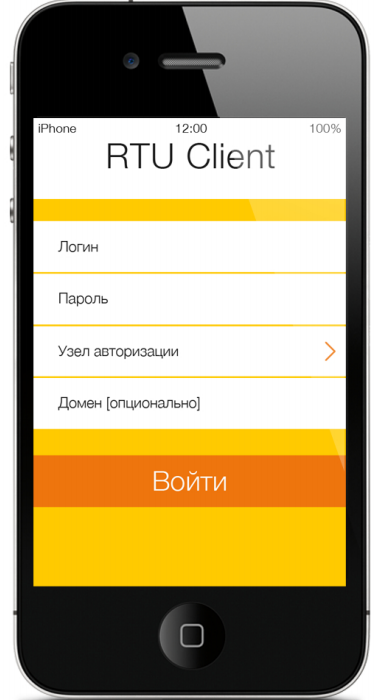 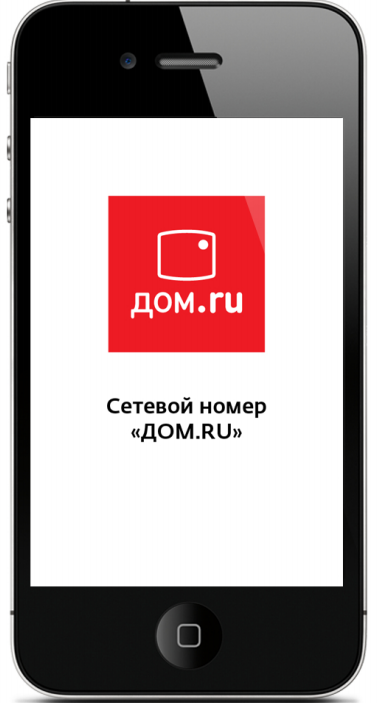 Единый ip & мобильный номер
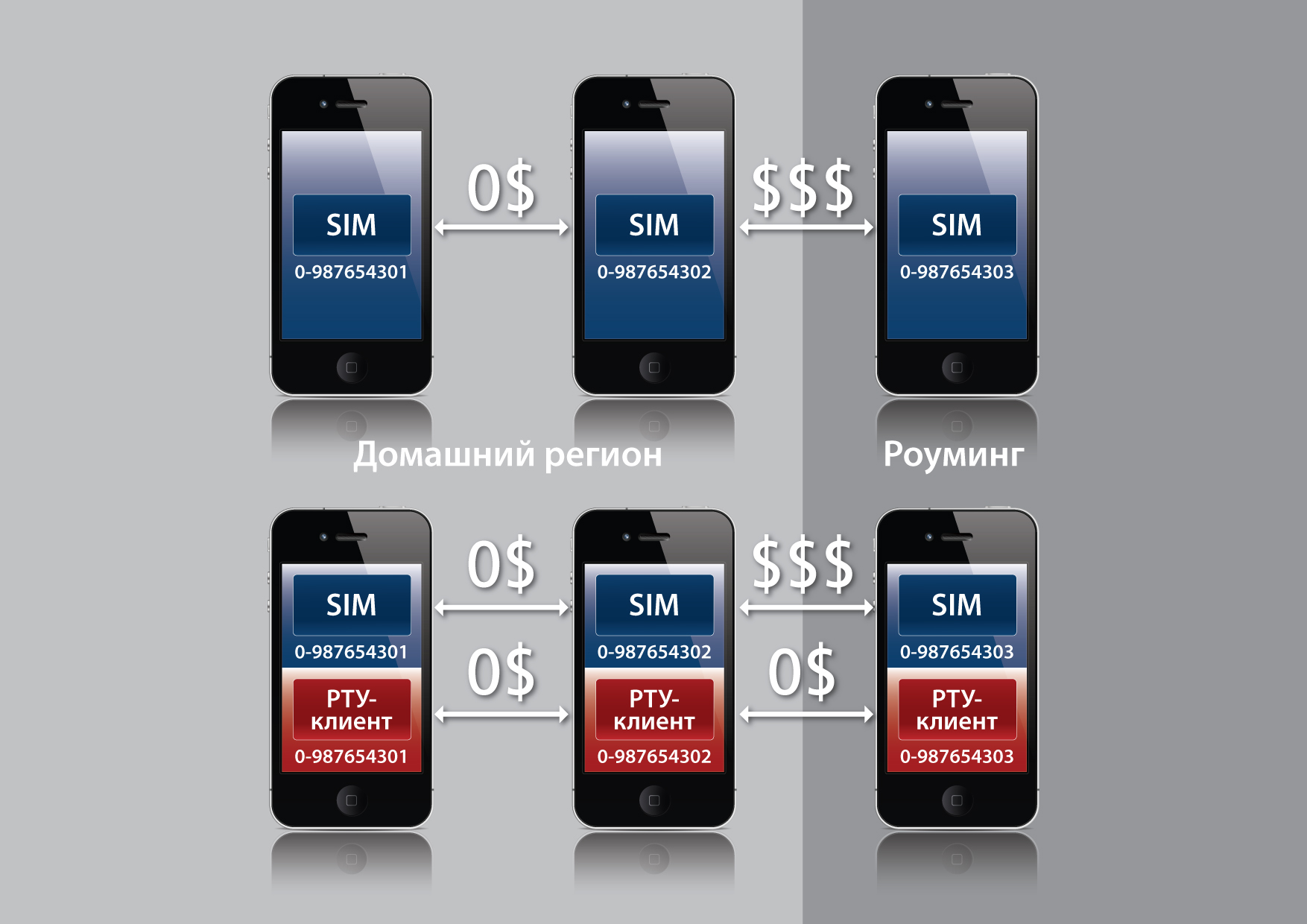 Преимущества для абонента:
Единый номер для мобильной и IP-телефонии
Прием звонков при отсутствии  сигнала мобильной сети
Единый план нумерации 
Снижение затрат на связь в роуминге
Доступ к большому спектру ДВО
Видеоконференцсвязь
ВИДЕОКОНФЕРЕНЦИЯ - современный высокоэффективный способ видео связи  для территориально удаленных пользователей.
Бизнес – кейсы :
Многоточечная конференция
Селекторное совещание
Видеовещание
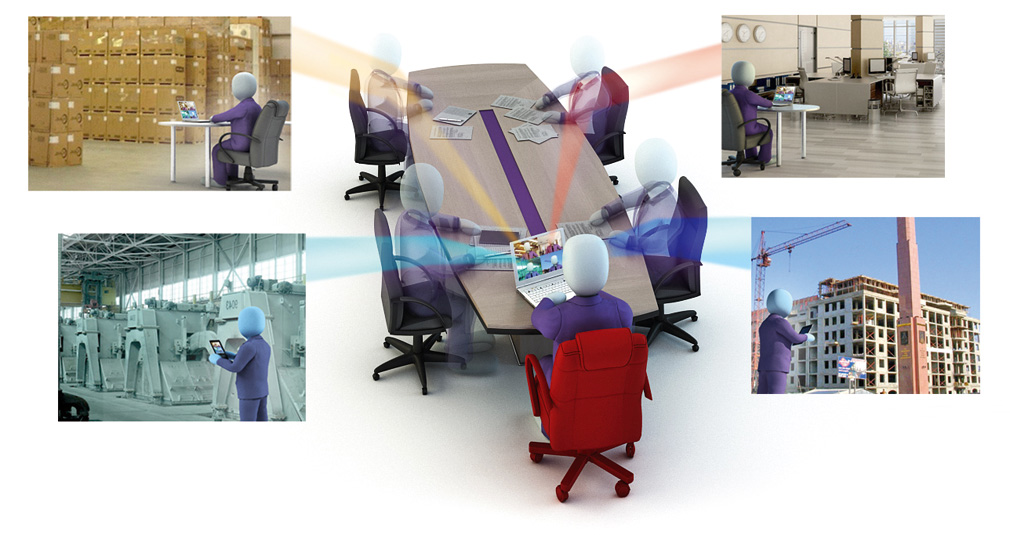 детектирование несанкционированного трафика через IP-АТС
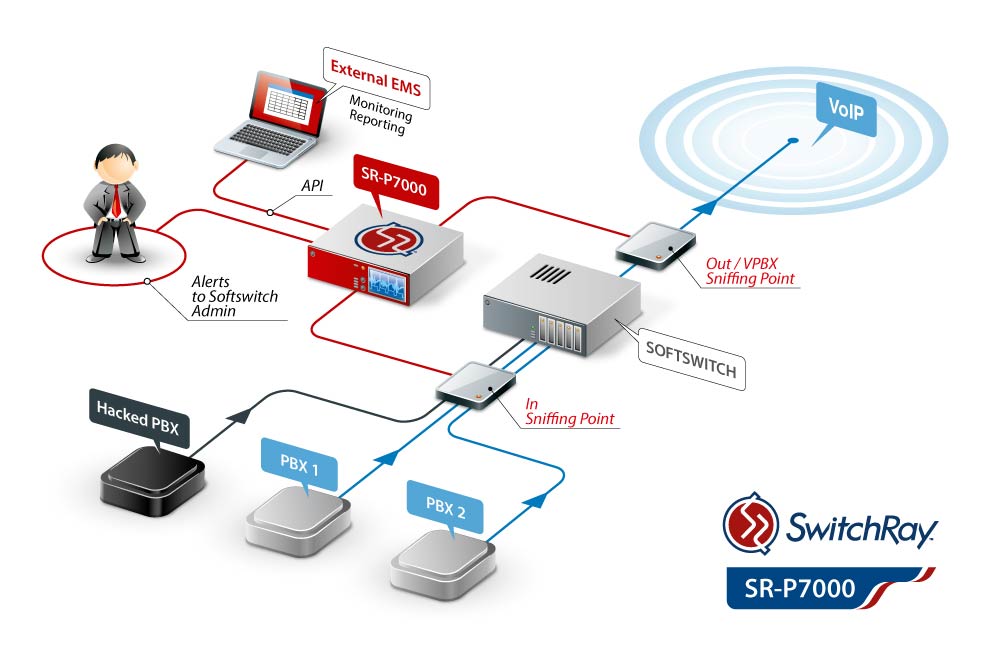 Детектирование несанкционированного трафика в реальном времени 
Нотификация о несанкционированном трафике в реальном времени
Использование комплекса параметров для детектирования мошеннического трафика
Мониторинг и анализ трафика в реальном времени
SwitchRay: новое имя в разработке IP-решений
О НАС
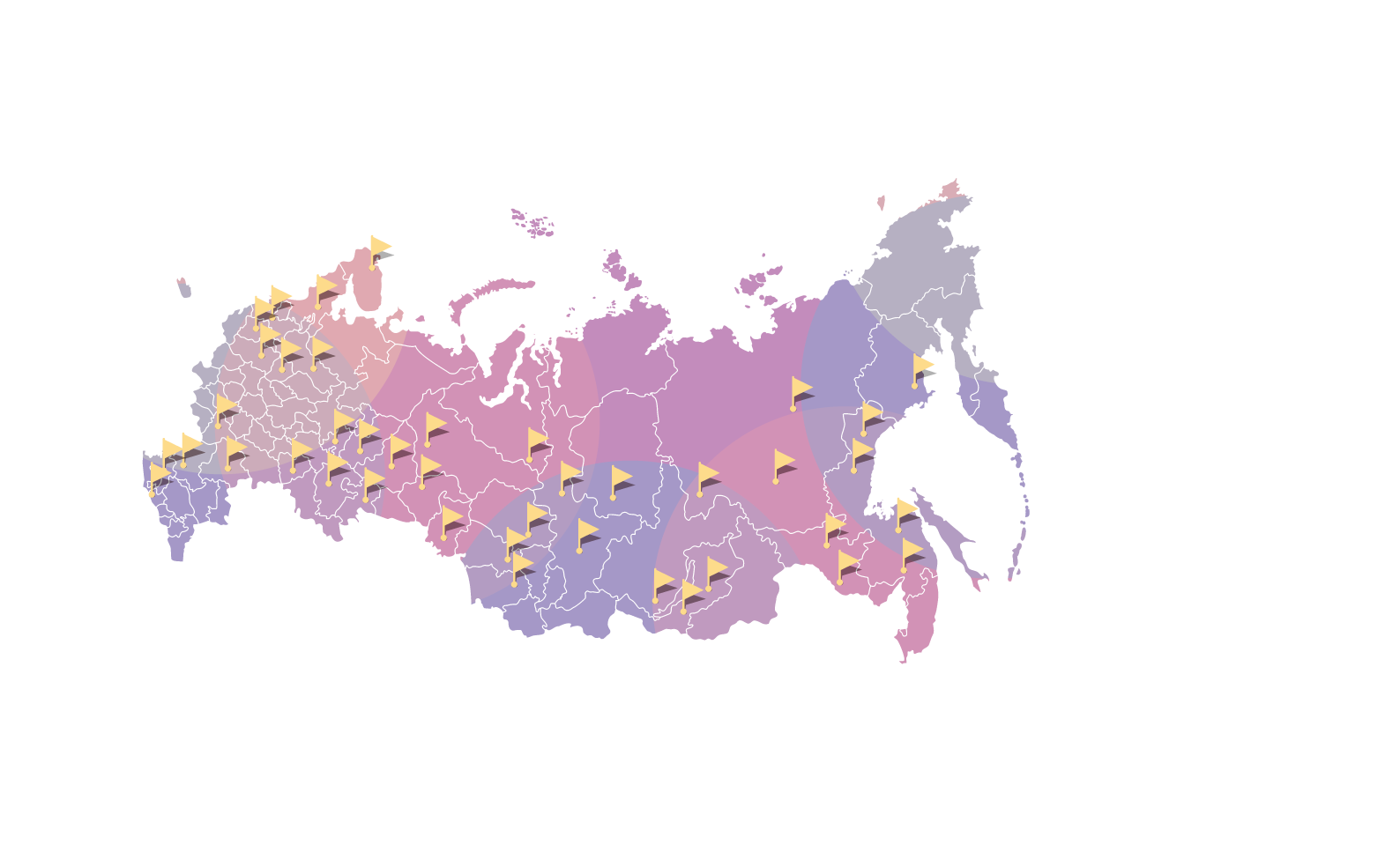 География нашего присутствия:
Наши IP-решения установлены на сетях большинства операторов связи в России, в т.ч. на сетях ВСЕХ крупных российских операторов. 

опыт 1,000+ инсталляций в 84 странах мира.

40+ партнеров в России, СНГ, Европе, Азии, Латинской и Северной Америке.

20+ лет опыта разработки телекоммуникационных решений.
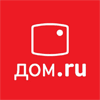 Наши клиенты:
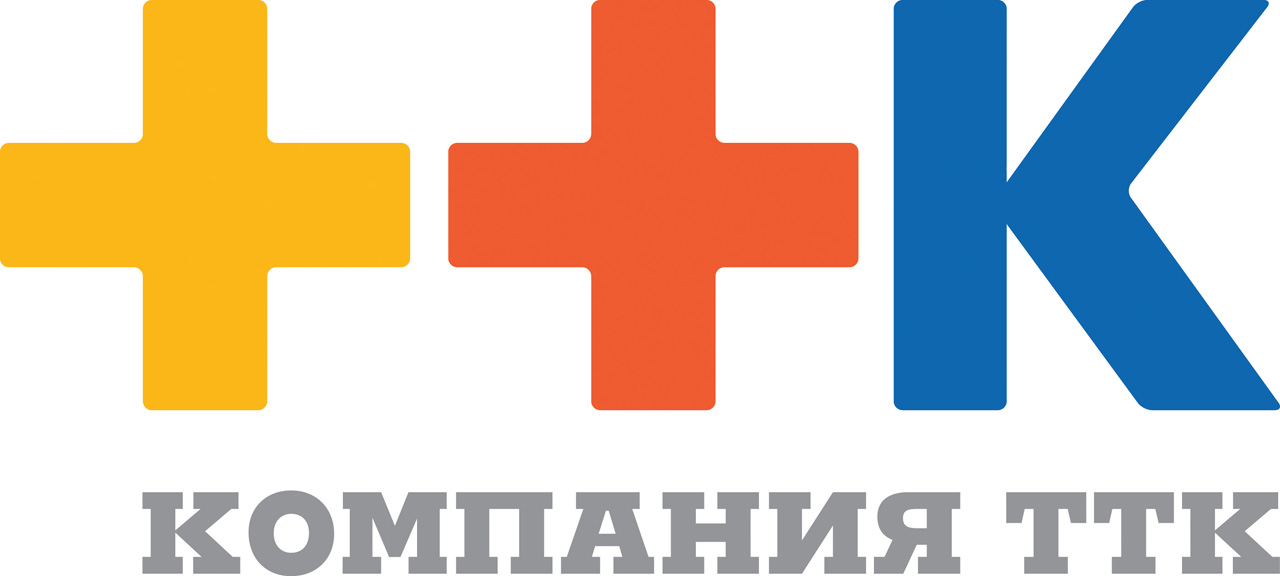 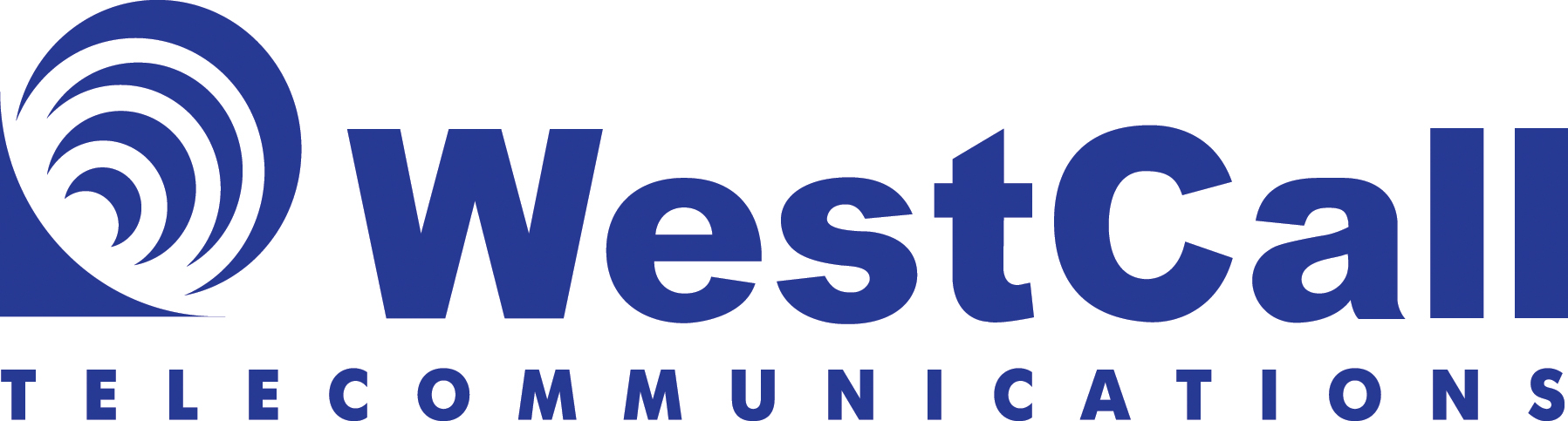 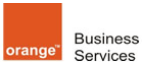 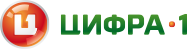 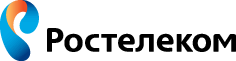 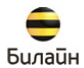 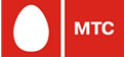 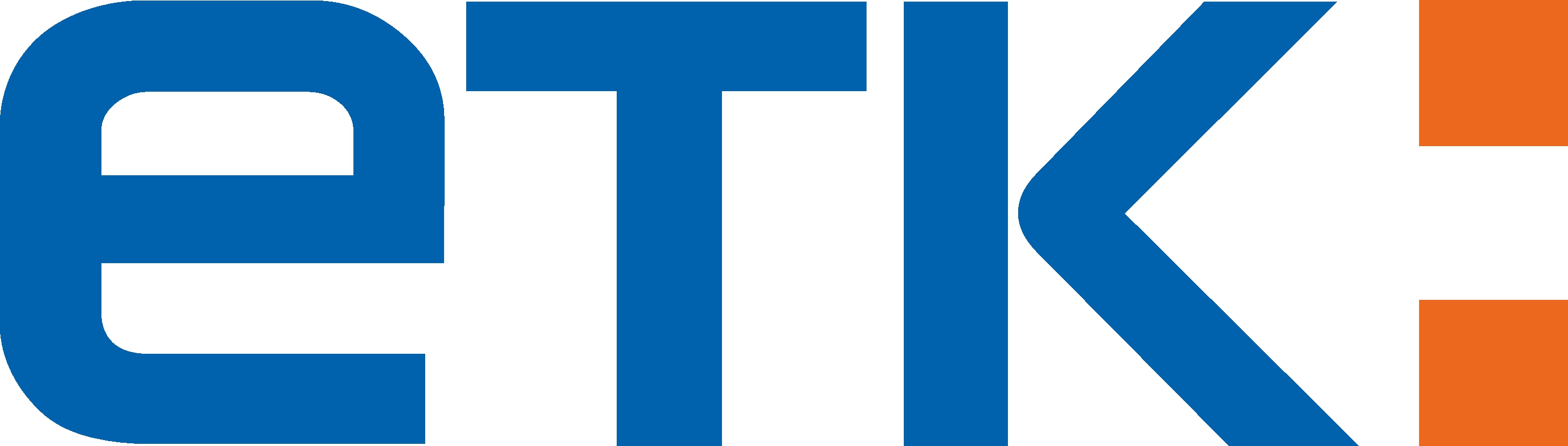 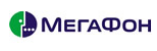 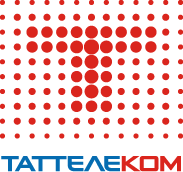 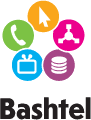 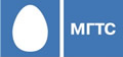 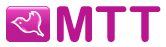 Соединяем мир, строя яркое будущее
Центр разработок и офисы
Собственный центр разработок: 
Нижний Новгород, Россия
Головной офис: 
Калифорния, США
Офисы продаж:                 
Москва, Россия
Нижний Новгород, Россия 
Мэриленд, США 
Торонто, Канада
Офисы технической поддержки: 
Нижний Новгород, Россия 
Калифорния, США
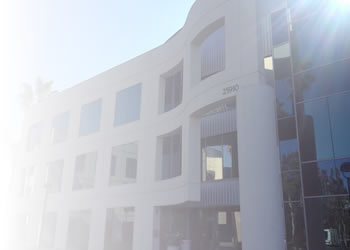 Соединяем мир, строя яркое будущее
Что мы разрабатываем?
Соединяем мир, строя яркое будущее
Спасибо!
SwitchRay 603093, Nizhny Novgorod, Rodionova st., 23аpHONE: +7 (831) 282 27 77 FAX: +7 (831) 282 27 79www.switchray.ru
SwitchRay 25910 Acero, Ste 240Mission Viejo, CA 92691
Phone: +1 (800) 680-1740
Email: info@switchray.com
www.switchray.com